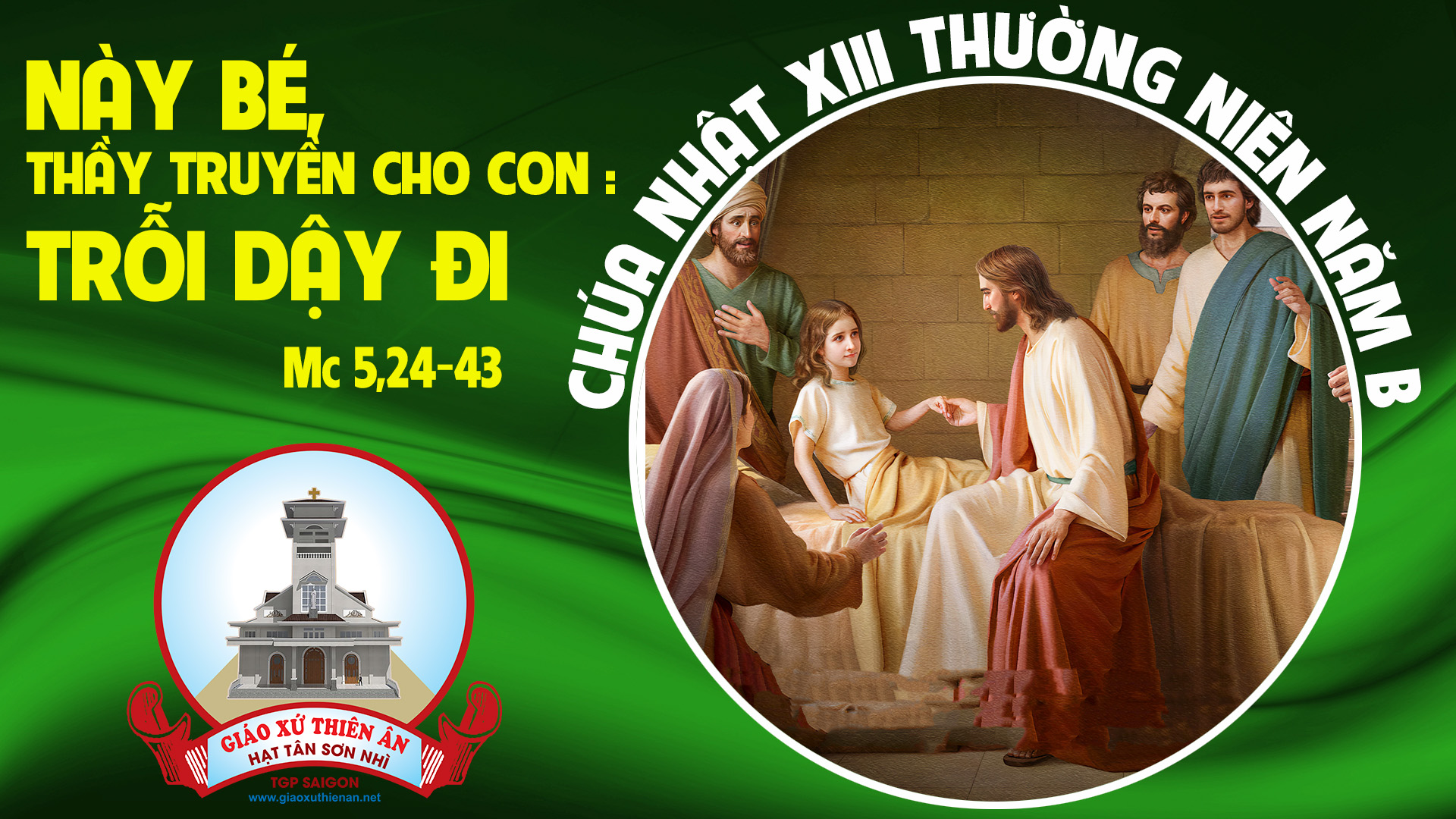 TẬP HÁT CỘNG ĐOÀN
Đk: Con sẽ ca tụng Ngài, lạy Chúa vì Chúa đã cứu mạng con.
Alleluia-Alleluia
Đấng cứu độ chúng ta là Đức Giê-su Ki-tô đã tiêu diệt thần chết, và dùng Tin Mừng mà làm sáng tỏ phúc trường sinh.
Alleluia…
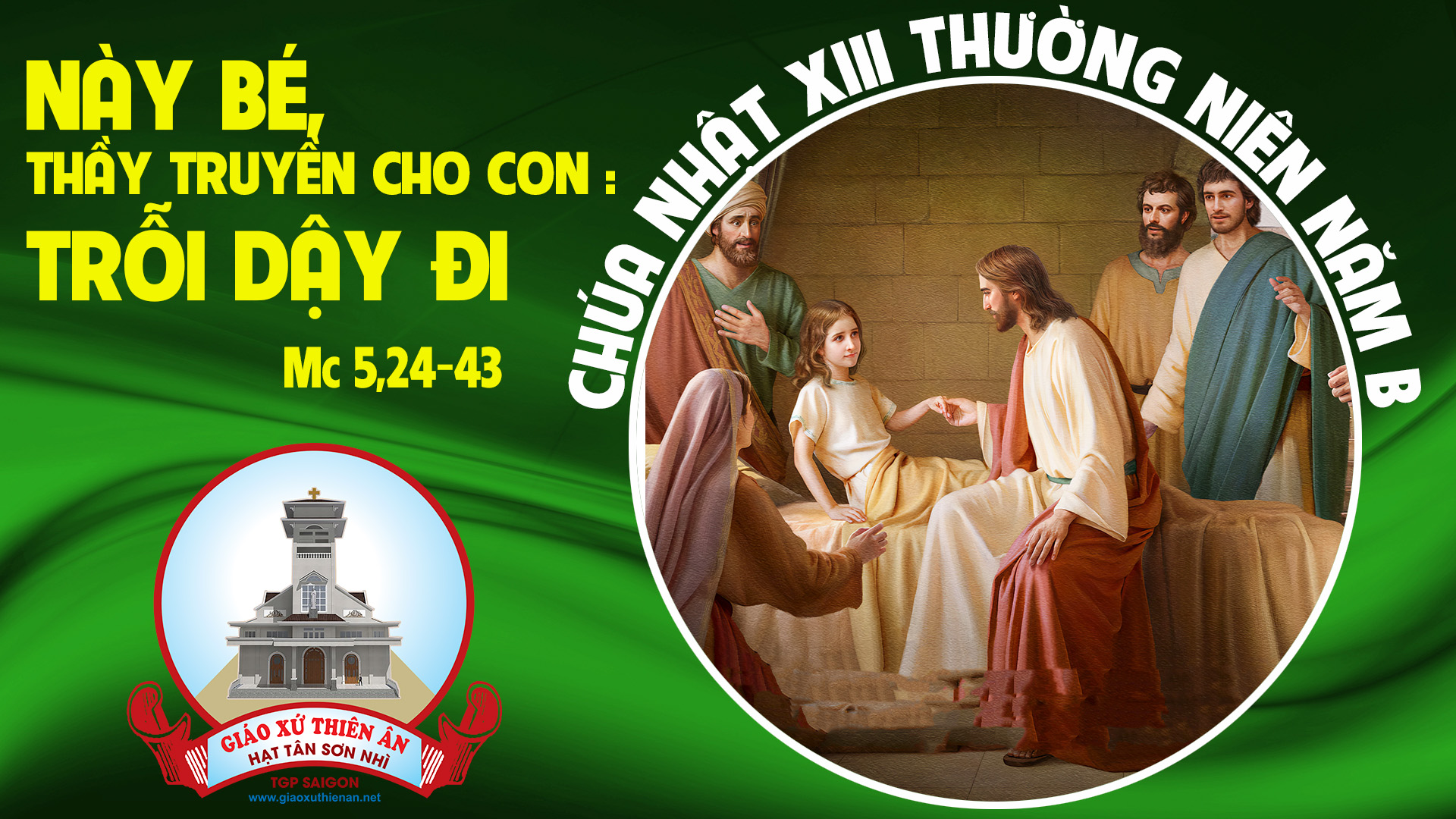 Ca Nhập LễTIẾN VÀO THÁNH CUNGPhanxico
Đk: Tiến vào thánh cung tâm tư con nhảy mừng. Dâng Chúa (í a) nhân từ tiếng hát ngợi khen. Muôn lòng chung nhịp vang tiếng chúc vinh suy tôn Ngài muôn đời. Đi lên! Đi lên! Nào muôn ngàn dân nước, chung cám tạ ơn Chúa.
Tk1: Chúa đã làm phép lạ cho tuổi xuân con reo mừng. Tay Chúa mở trao ban, suối dạt dào muôn thánh ân.
>>
Đk: Tiến vào thánh cung tâm tư con nhảy mừng. Dâng Chúa (í a) nhân từ tiếng hát ngợi khen. Muôn lòng chung nhịp vang tiếng chúc vinh suy tôn Ngài muôn đời. Đi lên! Đi lên! Nào muôn ngàn dân nước, chung cám tạ ơn Chúa.
Tk2: Chính đây tòa Chúa ngự, đây thành đô con nương nhờ. Trong hy vọng tin yêu, chung lòng thành chung lễ dâng.
>>
Đk: Tiến vào thánh cung tâm tư con nhảy mừng. Dâng Chúa (í a) nhân từ tiếng hát ngợi khen. Muôn lòng chung nhịp vang tiếng chúc vinh suy tôn Ngài muôn đời. Đi lên! Đi lên! Nào muôn ngàn dân nước, chung cám tạ ơn Chúa.
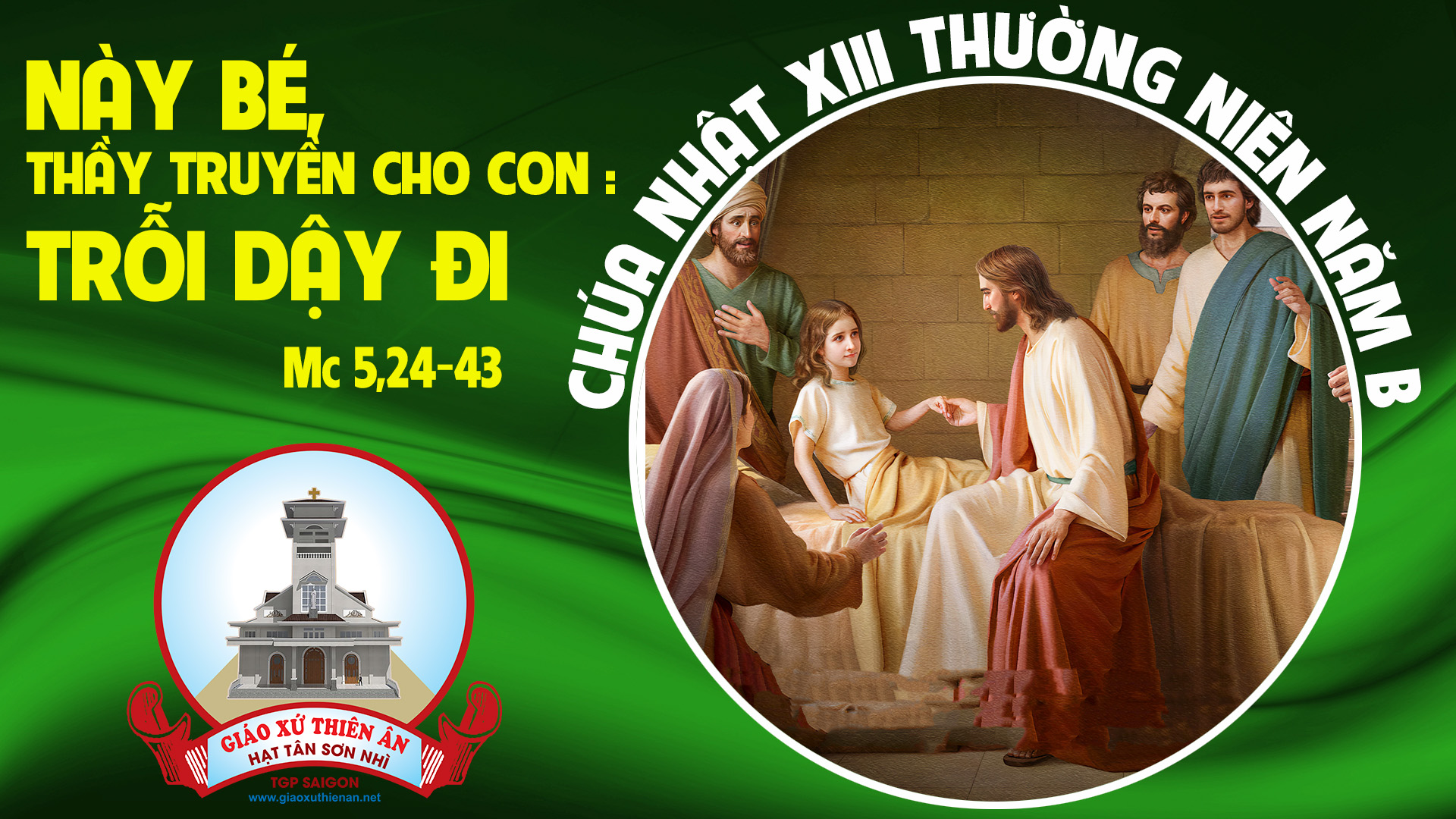 KINH VINH DANH
Ca Lên Đi 2
Chủ tế: Vinh danh Thiên Chúa trên các tầng trời. Và bình an dưới thế, bình an dưới thế cho người thiện tâm.
Chúng con ca ngợi Chúa. Chúng con chúc tụng Chúa. Chúng con thờ lạy Chúa. Chúng con tôn vinh Chúa. Chúng con cảm tạ Chúa vì vinh quang cao cả Chúa.
Lạy Chúa là Thiên Chúa, là Vua trên trời, là Chúa Cha toàn năng. Lạy Con Một Thiên Chúa, Chúa Giê-su Ki-tô.
Lạy Chúa là Thiên Chúa, là Chiên Thiên Chúa, là Con Đức Chúa Cha. Chúa xoá tội trần gian, xin thương, xin thương, xin thương xót chúng con.
Chúa xoá tội trần gian, xin nhận lời chúng con cầu khẩn. Chúa ngự bên hữu Đức Chúa Cha, xin thương, xin thương, xin thương xót chúng con.
Vì lạy Chúa Giê-su Ki-tô, chỉ có Chúa là Đấng Thánh, chỉ có Chúa là Chúa, chỉ có Chúa là Đấng Tối Cao, cùng Đức Chúa Thánh Thần trong vinh quang Đức Chúa Cha. A-men. A-men.
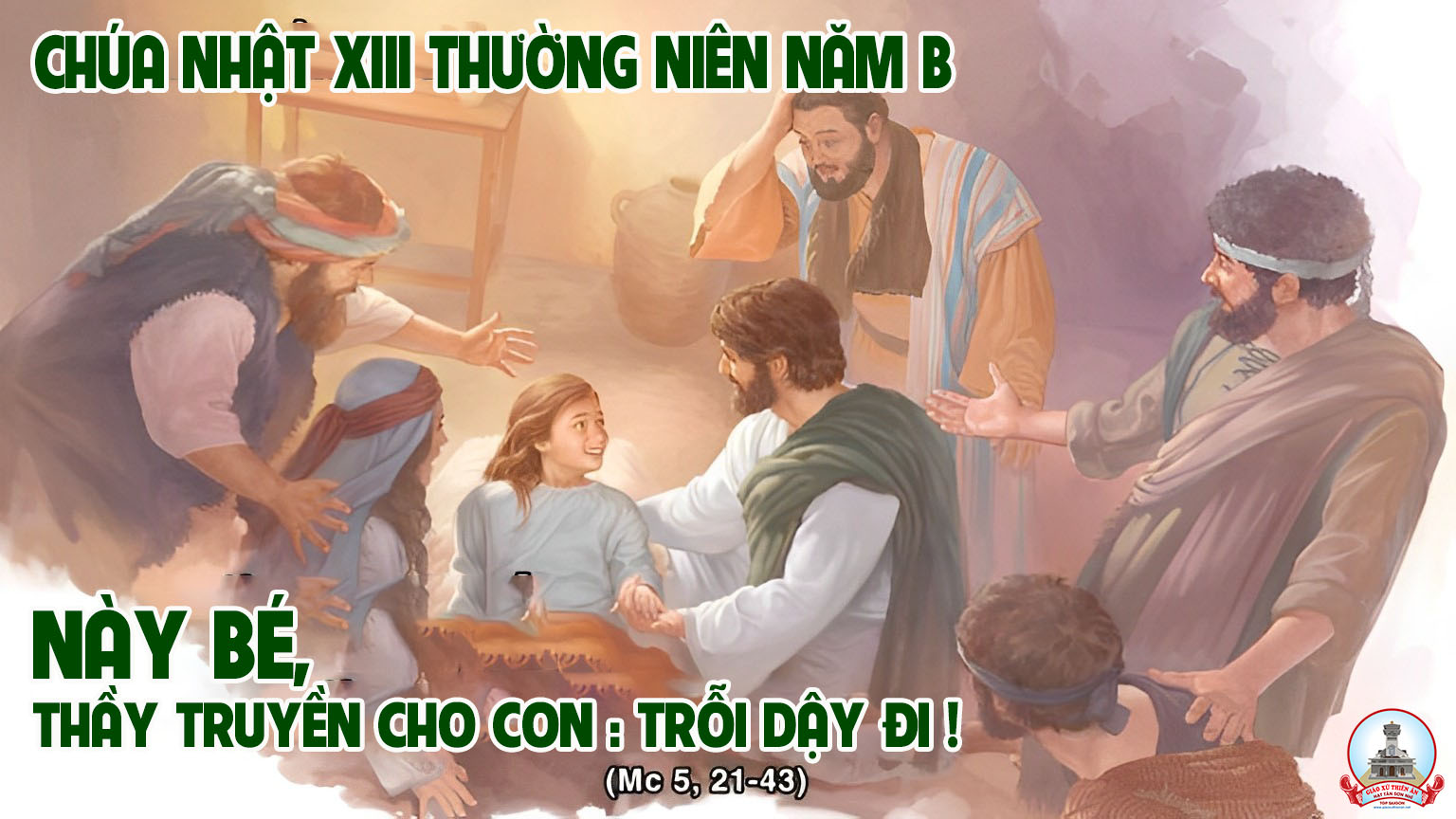 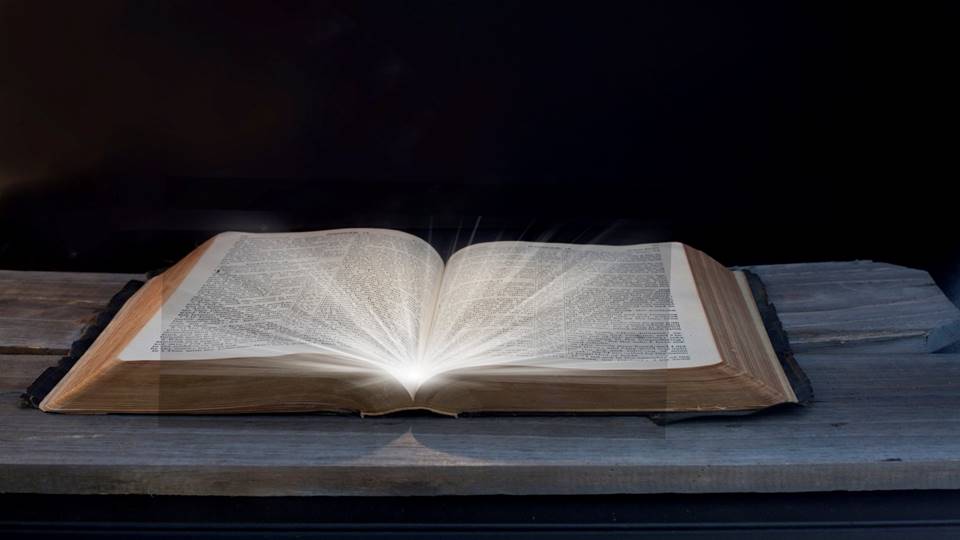 Bài đọc 1
Bài trích sách Khôn ngoan.
Chính vì quỷ ganh tị
mà cái chết đã xâm nhập thế gian.
THÁNH VỊNH 29CHÚA NHẬT XIII THƯỜNG NIÊNNĂM B LM KIM LONG03 Câu
Đk: Con sẽ ca tụng Ngài, lạy Chúa vì Chúa đã cứu mạng con.
Tk1: Con tán dương Ngài, lạy Chúa, vì Chúa đã cứu con, không để quân thù đắc chí nhạo cười con. Từ cõi âm ty Ngài đã kéo con lên, tưởng đã xuống mồ mà Ngài thương cứu sống.
Đk: Con sẽ ca tụng Ngài, lạy Chúa vì Chúa đã cứu mạng con.
Tk2: Ai tín trung hoài cùng Chúa, nào hát kính Thánh Danh. Qua phút nổi giận giáng phúc cả đời liên. Lệ có tuôn rơi chập tối tới canh khuya, hừng sáng lên rồi là hò reo múa hát.
Đk: Con sẽ ca tụng Ngài, lạy Chúa vì Chúa đã cứu mạng con.
Tk3: Xin lắng nghe lời, lạy Chúa và ghé mắt xót thương. Xin Đấng con thờ giúp đỡ phù trợ con, đổi khúc bi ca thành vũ khúc hân hoan. Xin đến muôn đời ngợi ca danh Chúa mãi.
Đk: Con sẽ ca tụng Ngài, lạy Chúa vì Chúa đã cứu mạng con.
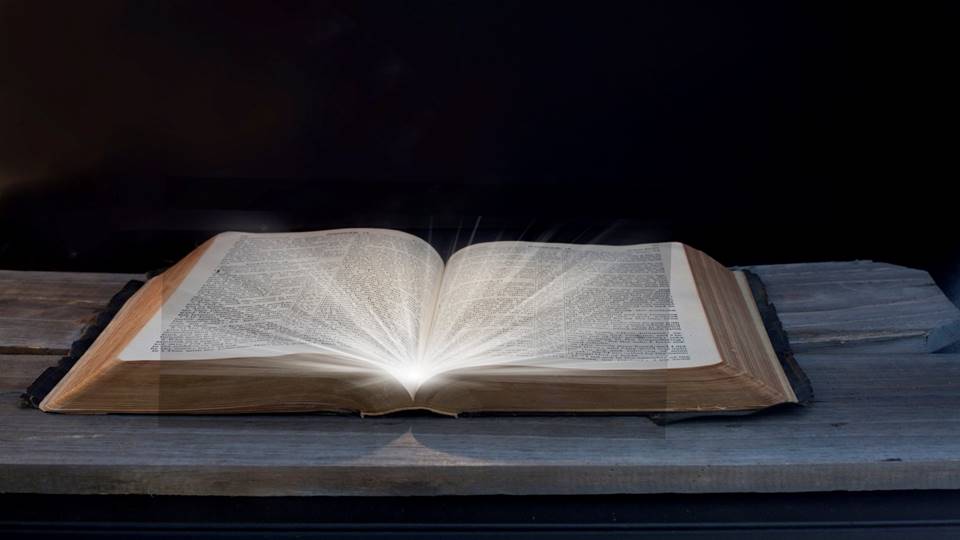 Bài đọc 2
Bài trích thư thứ hai của thánh
Phao-lô tông đồ gửi tín hữu Cô-rin-tô.
Anh em có được dư giả, là để giúp đỡ
những người đang lâm cảnh túng thiếu.
Alleluia-Alleluia
Đấng cứu độ chúng ta là Đức Giê-su Ki-tô đã tiêu diệt thần chết, và dùng Tin Mừng mà làm sáng tỏ phúc trường sinh.
Alleluia…
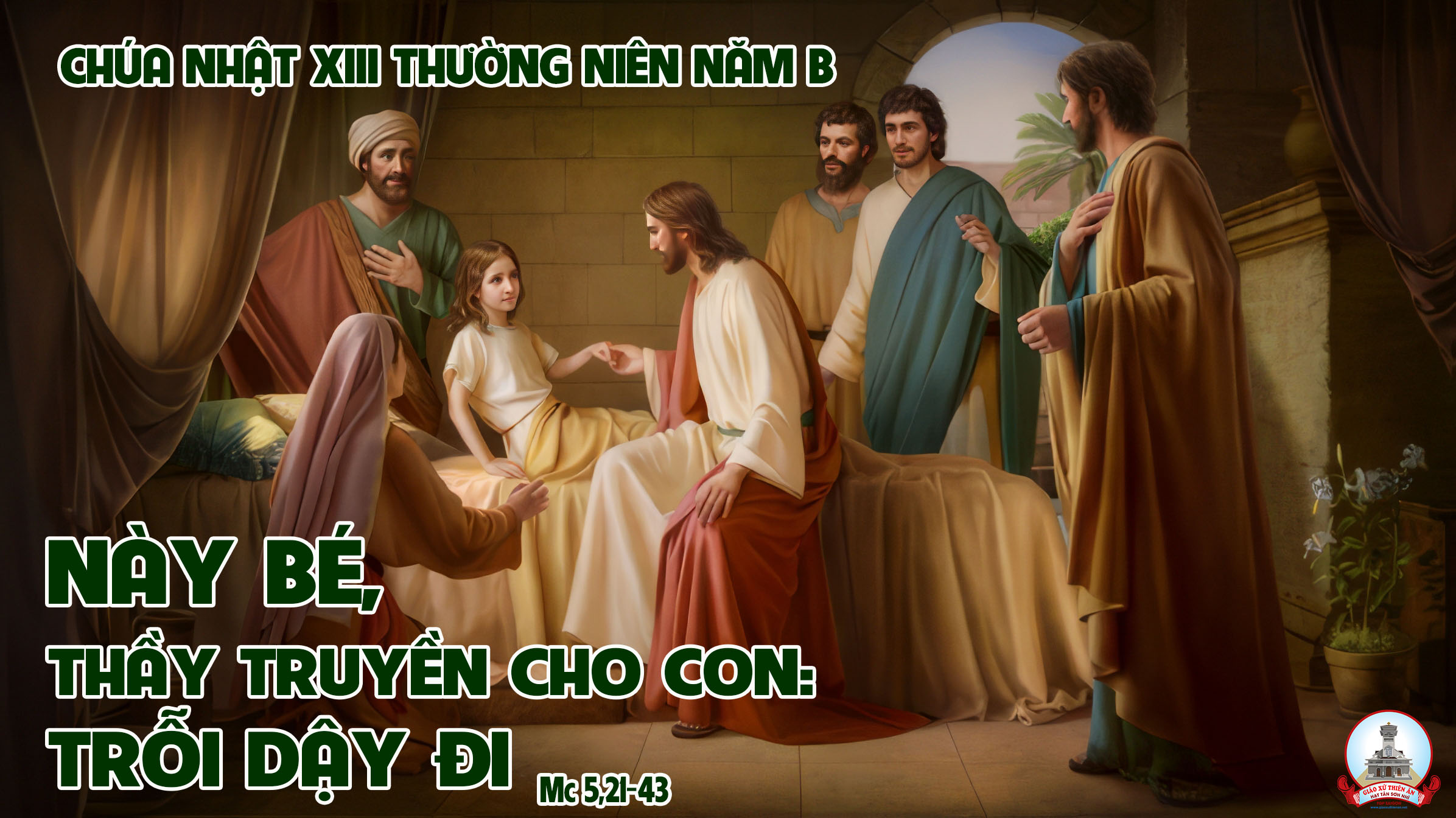 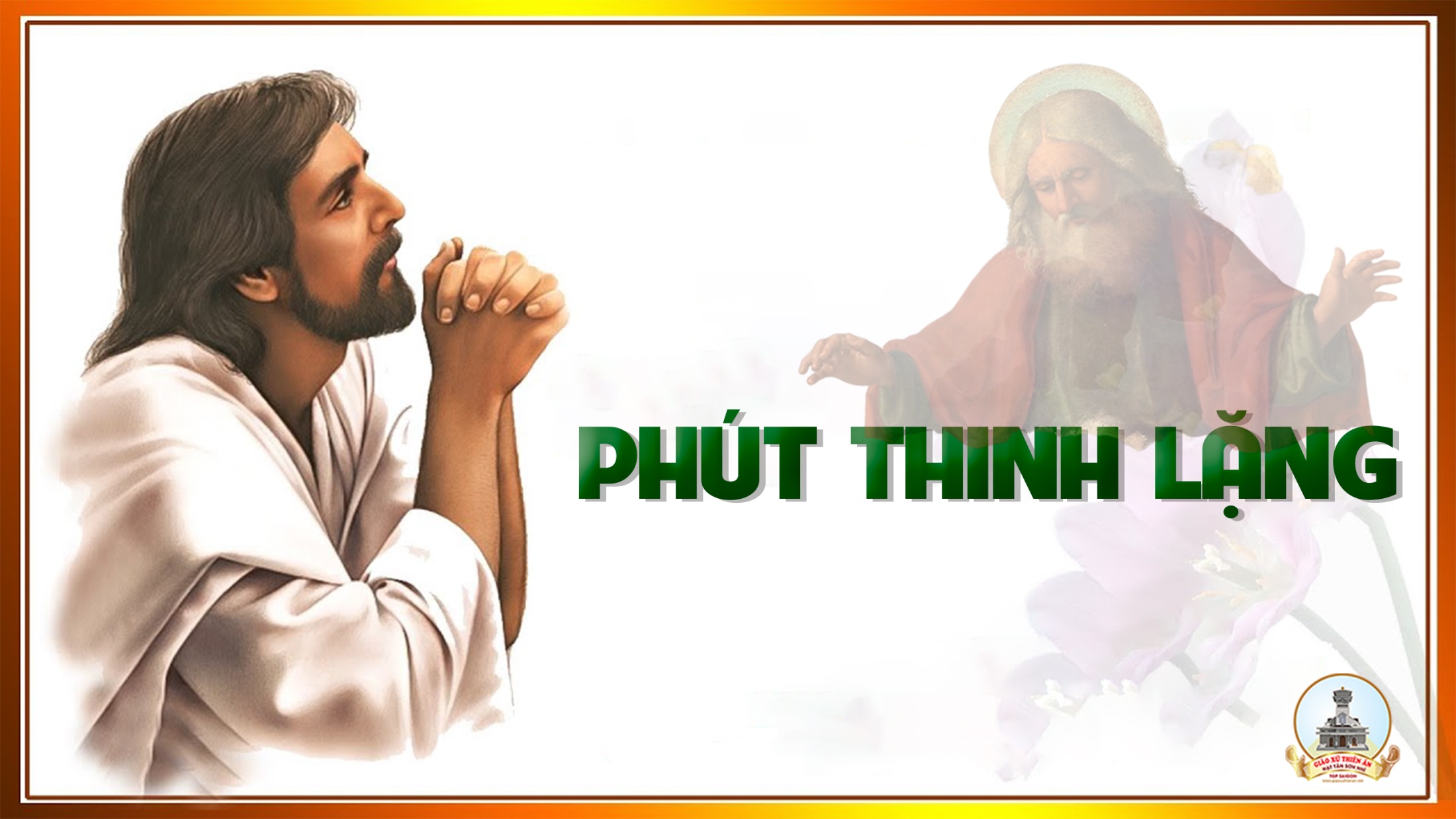 KINH TIN KÍNH
Tôi tin kính một Thiên Chúa là Cha toàn năng, Đấng tạo thành trời đất, muôn vật hữu hình và vô hình.
Tôi tin kính một Chúa Giêsu Kitô, Con Một Thiên Chúa, sinh bởi Đức Chúa Cha từ trước muôn đời.
Người là Thiên Chúa bởi Thiên Chúa, Ánh Sáng bởi Ánh Sáng, Thiên Chúa thật bởi Thiên Chúa thật,
được sinh ra mà không phải được tạo thành, đồng bản thể với Đức Chúa Cha, nhờ Người mà muôn vật được tạo thành.
Vì loài người chúng ta và để cứu độ chúng ta, Người đã từ trời xuống thế.
Bởi phép Đức Chúa Thánh Thần, Người đã nhập thể trong lòng Trinh Nữ Maria, và đã làm người.
Người chịu đóng đinh vào thập giá vì chúng ta, thời quan Phongxiô Philatô. Người chịu khổ hình và mai táng, ngày thứ ba Người sống lại như lời Thánh Kinh.
Người lên trời, ngự bên hữu Đức Chúa Cha, và Người sẽ lại đến trong vinh quang để phán xét kẻ sống và kẻ chết, Nước Người sẽ không bao giờ cùng.
Tôi tin kính Đức Chúa Thánh Thần là Thiên Chúa và là Đấng ban sự sống, Người bởi Đức Chúa Cha và Đức Chúa Con mà ra,
Người được phụng thờ và tôn vinh cùng với Đức Chúa Cha và Đức Chúa Con. Người đã dùng các tiên tri mà phán dạy.
Tôi tin Hội Thánh duy nhất thánh thiện công giáo và tông truyền.
Tôi tuyên xưng có một Phép Rửa để tha tội. Tôi trông đợi kẻ chết sống lại và sự sống đời sau. Amen.
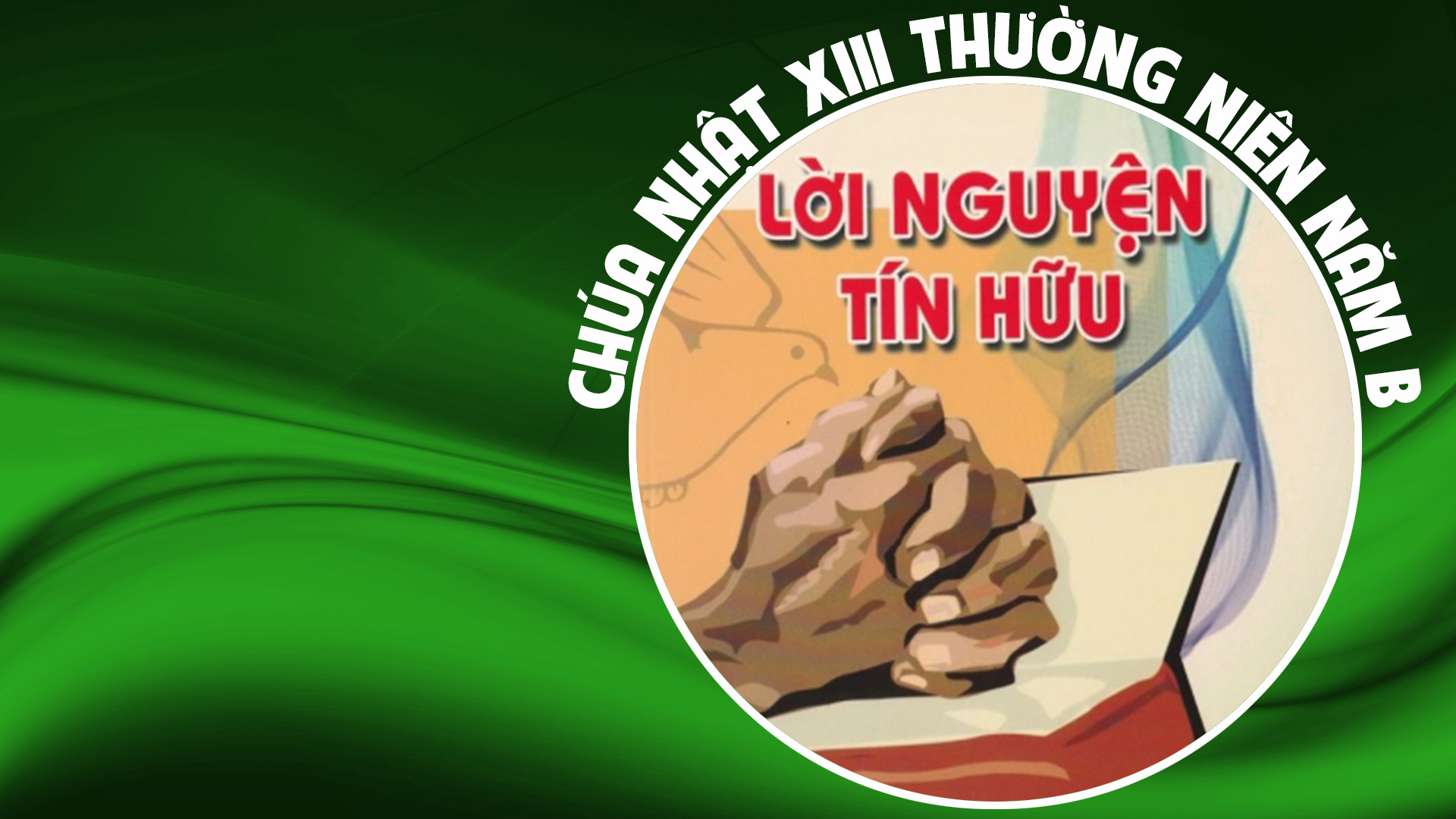 Anh chị em thân mến, khi loan báo Tin Mừng, Đức Giêsu đã chữa lành bệnh tật cho những ai tin tưởng Người. Luôn tin tưởng vào quyền năng của Chúa, chúng ta cùng dâng lời cầu xin.
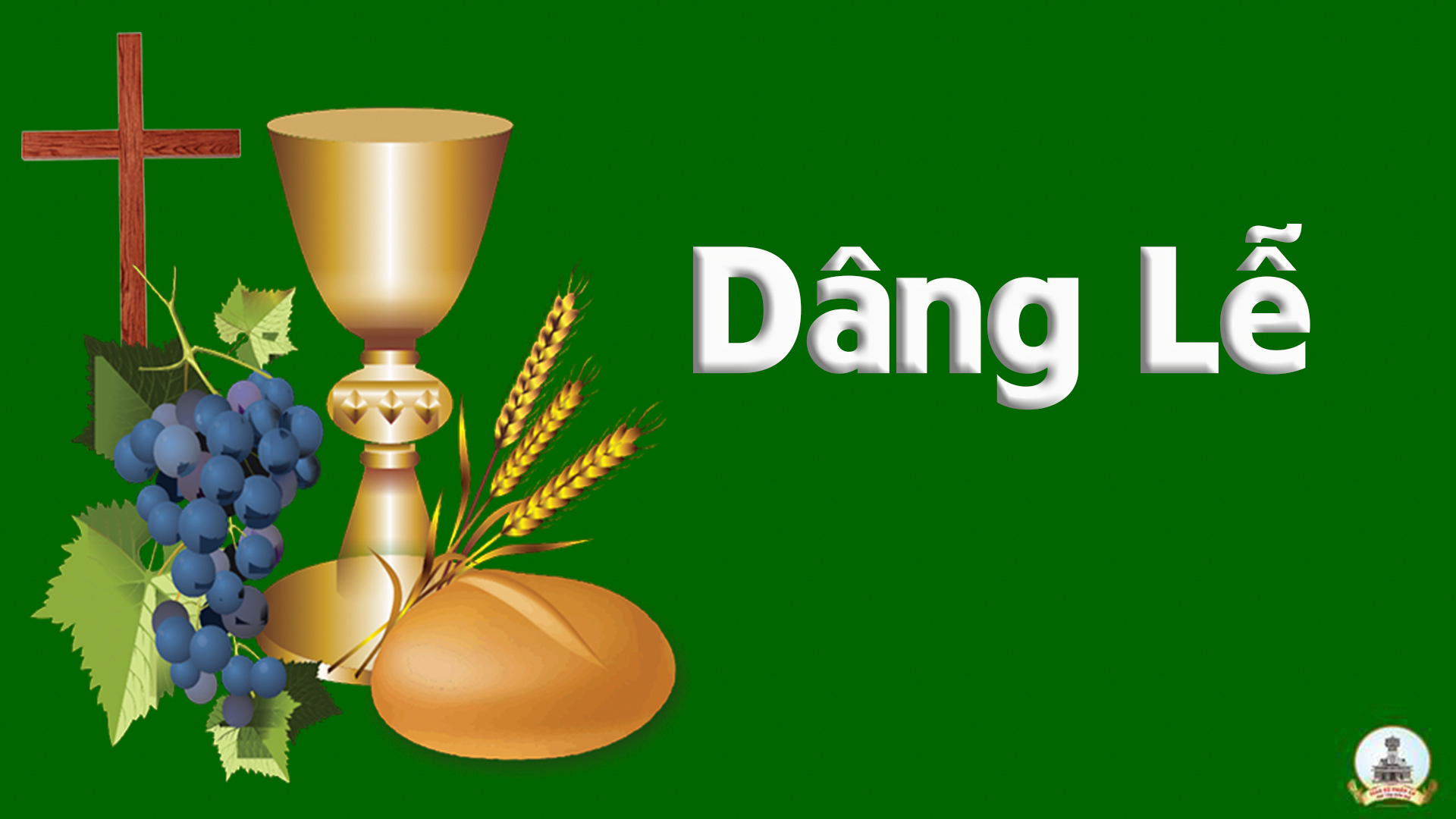 LỜI KINH YÊU THƯƠNGCao Minh Thắng
Tk1: Lời kinh yêu thương dâng Cha thắm ân tình thiết tha tháng ngày. Trầm hương thơm bay Thiên Cung nghi ngút ngàn quyện với lời ca…
… Là lời yêu thương con dâng Cha ngọt ngào hương kinh trong câu ca, hòa nhịp theo ấm êm tiếng đàn mến chân thành dâng tiến về Cha.
Đk: Hiệp cùng rượu nho thơm ngon, bánh trắng đẹp xinh trinh nguyên, ngàn lời thương mến thiết tha chân thành dâng về Cha yêu, trót dâng Cha xác hồn tháng năm đời con.
Tk2: Buồn vui hay trong lo âu kính dâng Cha thân phận kiếp người. Mồ hôi rơi như sương sa trên cánh đồng vàng lúa hè trưa…
… Ngày đêm con luôn chăm lo, nhọc lao con không than van, vì luôn có Cha ở cùng sớt chia đời vui sướng khổ đau.
Đk: Hiệp cùng rượu nho thơm ngon, bánh trắng đẹp xinh trinh nguyên, ngàn lời thương mến thiết tha chân thành dâng về Cha yêu, trót dâng Cha xác hồn tháng năm đời con.
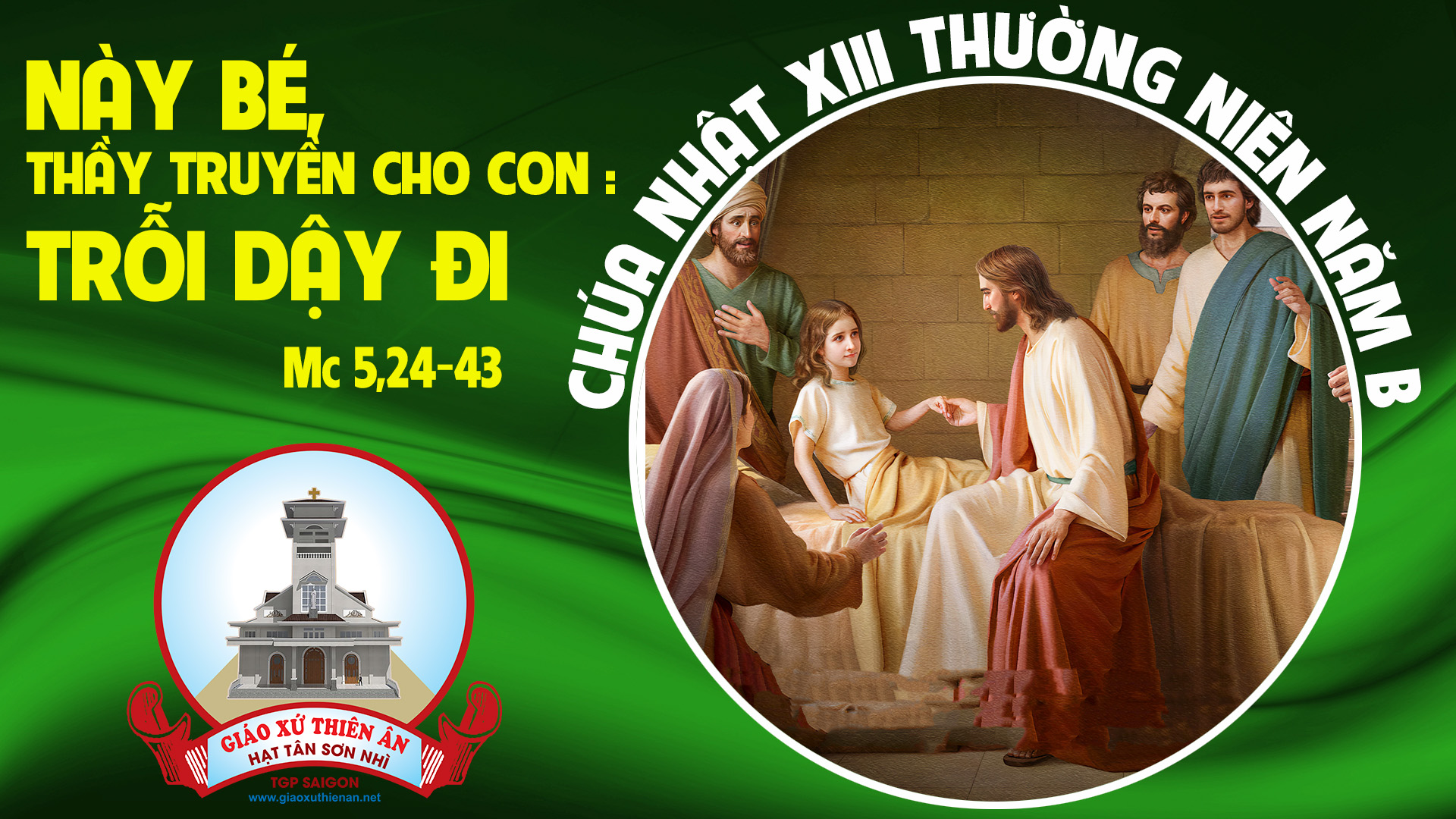 Ca Nguyện Hiệp LễCẬY TRÔNG NƠI CHÚADấu Chân
Tk1: Một chút những lắng lo ưu phiền đã làm con lay chuyển niềm tin. Một chút sóng ba đào ngã nghiêng, khiến cuộc sống con không còn bình yên…
… Chúa ơi, nguyện ghé mắt đoái nhìn, dang đôi tay và nâng đỡ giữ gìn. Để con luôn kiên vững một lòng vào tình yêu của Thiên Chúa quan phòng.
Đk: Lạy Chúa, thân con được Chúa  thương tạo thành, mang thân phận là người trần yếu đuối mỏng manh, luôn cần đến Chúa, ban nhiều ơn thánh…
… Lạy Chúa, con kiên tâm hằng cậy trông nơi Ngài, dẫu tháng ngày còn bao nhiêu nguy khó chông gai, có Ngài ở bên đời con hạnh phúc êm đềm.
Tk2: Một chút những vấn vương trong đời, nào là danh, lợi, thú Ngài ơi, đã chiếm lấy cuộc đời của con, xa tình Chúa, nơi con hằng cậy tin…
… Ngóng trông lòng thương xót của Ngài, xin thương tha đừng chấp nhất lỗi tội. Và xin ban chan chứa sức mạnh, để vượt qua mọi cám dỗ trong đời.
Đk: Lạy Chúa, thân con được Chúa  thương tạo thành, mang thân phận là người trần yếu đuối mỏng manh, luôn cần đến Chúa, ban nhiều ơn thánh…
… Lạy Chúa, con kiên tâm hằng cậy trông nơi Ngài, dẫu tháng ngày còn bao nhiêu nguy khó chông gai, có Ngài ở bên đời con hạnh phúc êm đềm.
Tk3: Lạy Chúa, suối mát trong vô ngần, nguồn hồng ân tươi mát đời con. Ngài vẫn mãi ân cần chở che, luôn dìu bước con trên đường trần gian…
… Dẫu khi đời con thấy chán chường, cô đơn trên ngàn muôn lối nẻo đường. Ngài luôn luôn song bước bên cạnh, thì lòng con càng cảm thấy an lành.
Đk: Lạy Chúa, thân con được Chúa  thương tạo thành, mang thân phận là người trần yếu đuối mỏng manh, luôn cần đến Chúa, ban nhiều ơn thánh…
… Lạy Chúa, con kiên tâm hằng cậy trông nơi Ngài, dẫu tháng ngày còn bao nhiêu nguy khó chông gai, có Ngài ở bên đời con hạnh phúc êm đềm.
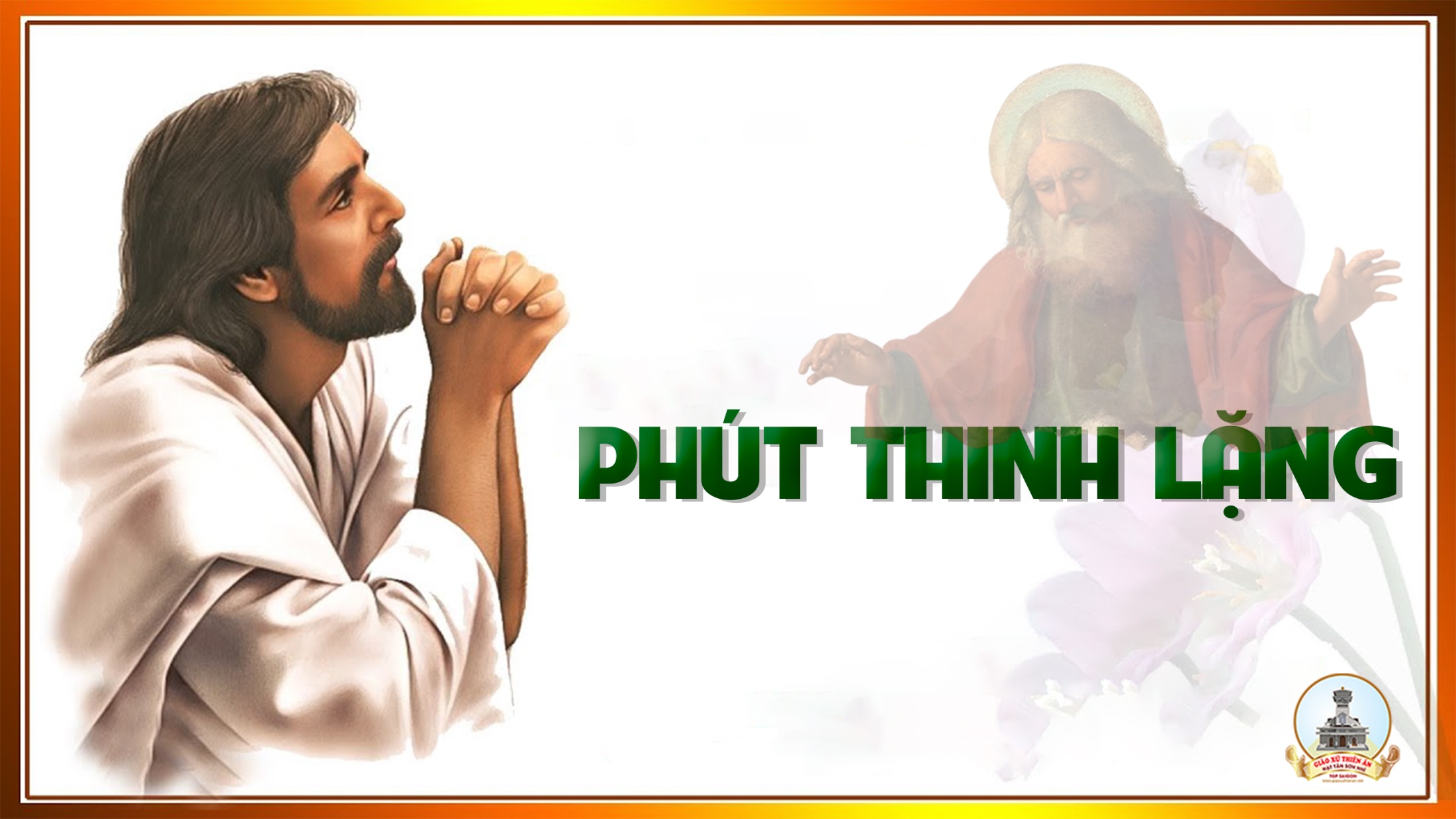 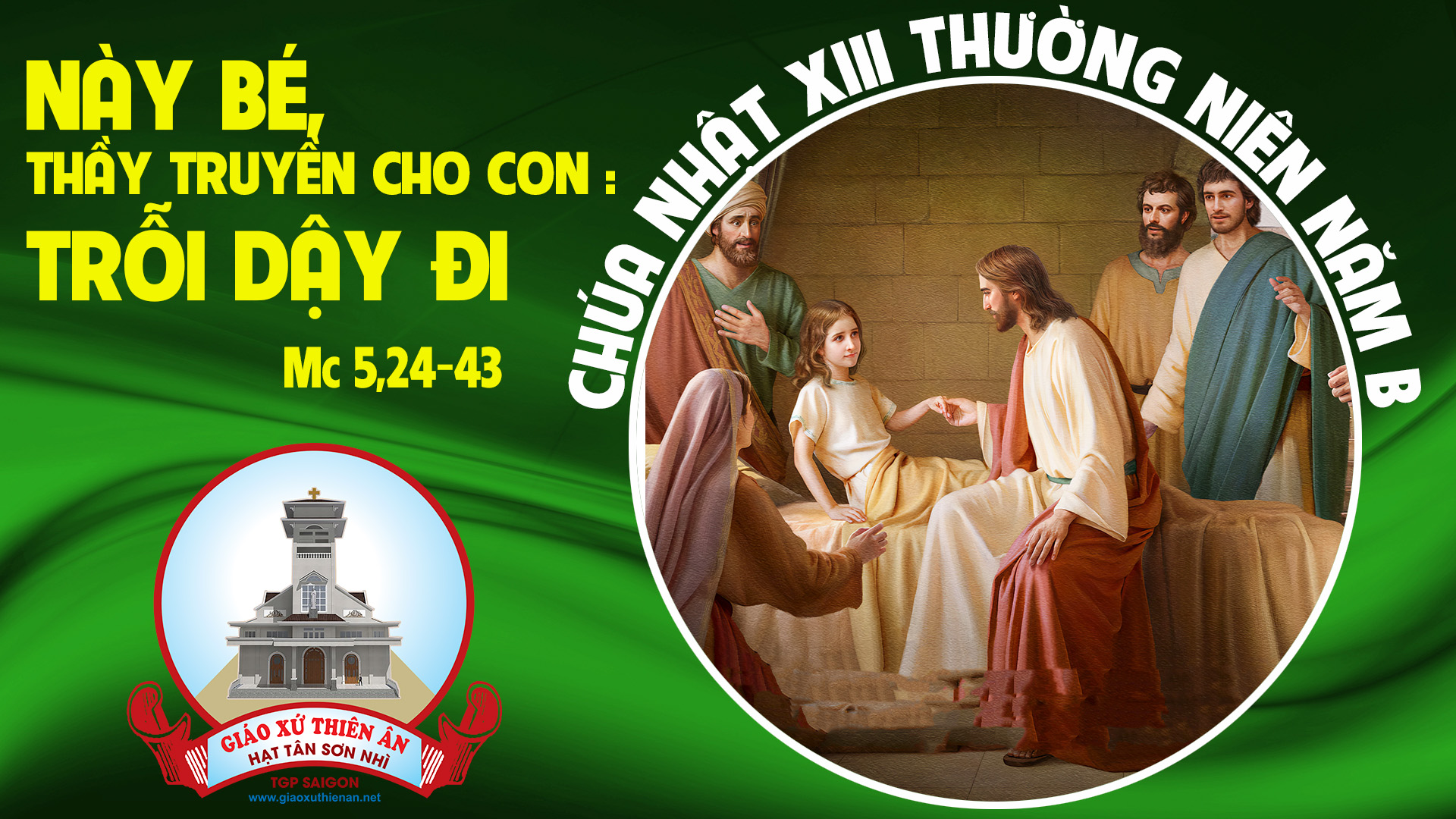 Ca Kết LễCHÚT TÌNH CON THƠNguyễn Duy
Tk1: Mẹ ơi! Trên trần gian con chưa thấy ai đến nhờ Mẹ mà Mẹ không thương giúp. Mẹ ơi! Con biết rằng tình Mẹ rất bao la, luôn dõi nhìn từng nhịp bước con thơ.
Đk: Mẹ nguồn cậy trông cho người thất vọng. Mẹ là niềm tin cho người lữ thứ. Mẹ là niềm vui cho người buồn đau, Mẹ là nghỉ ngơi cho người đơn côi.
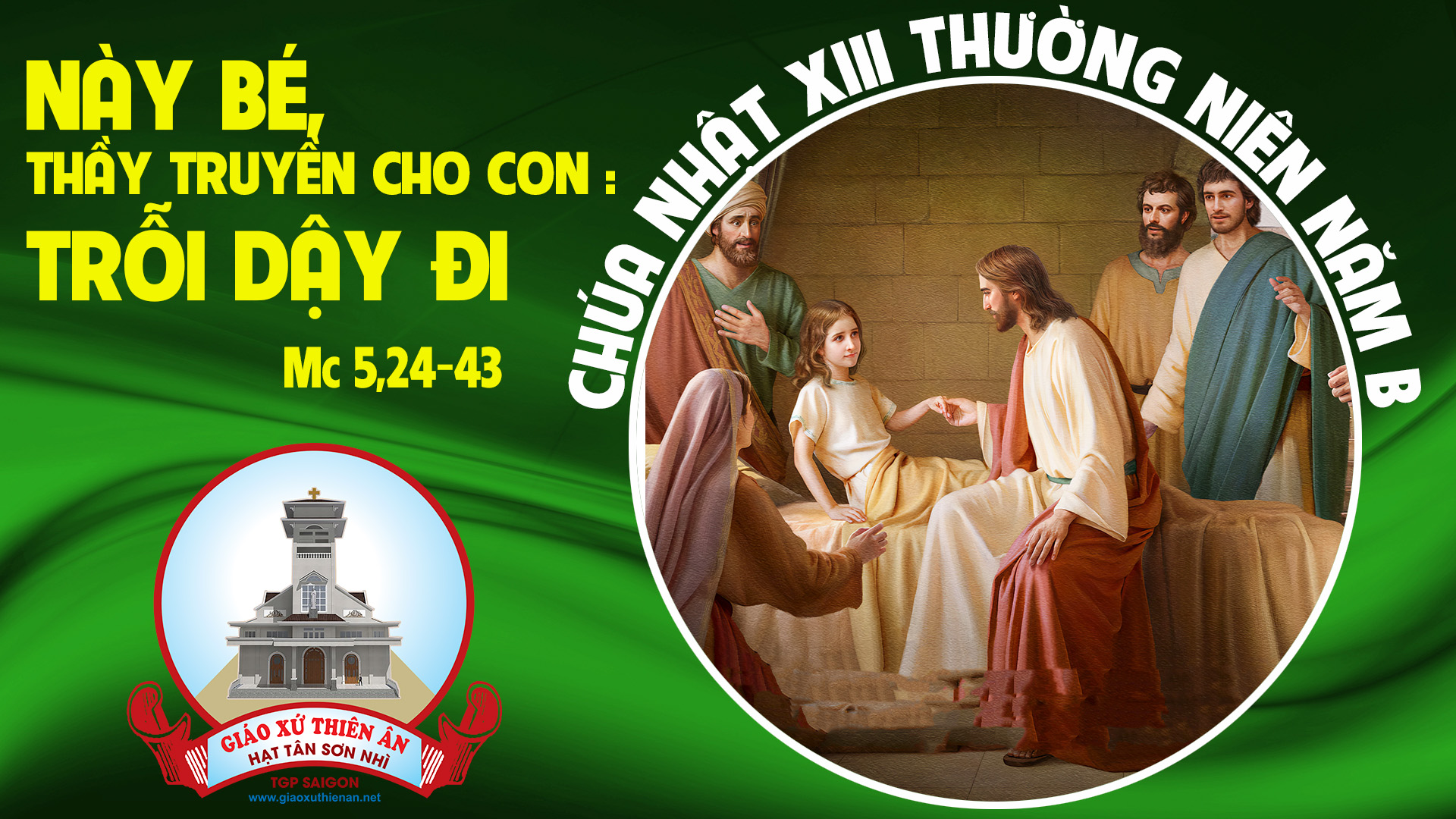